Informatik Q2 Abels
Projekt
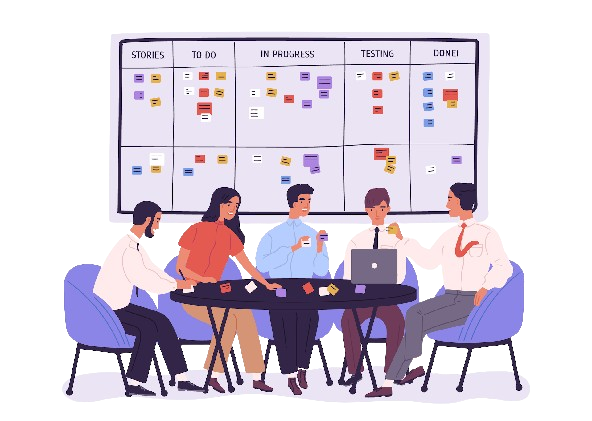 Projekt
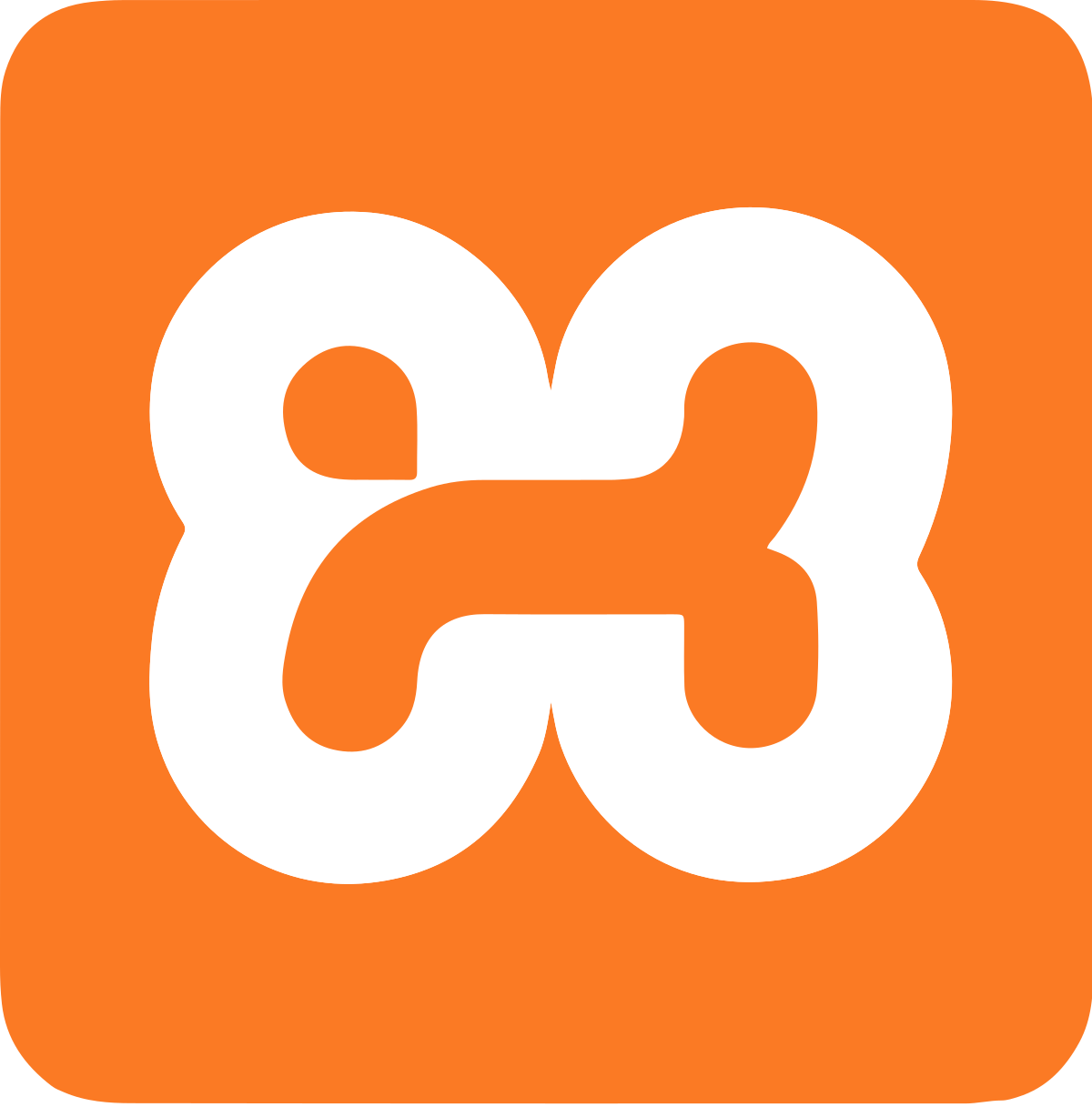 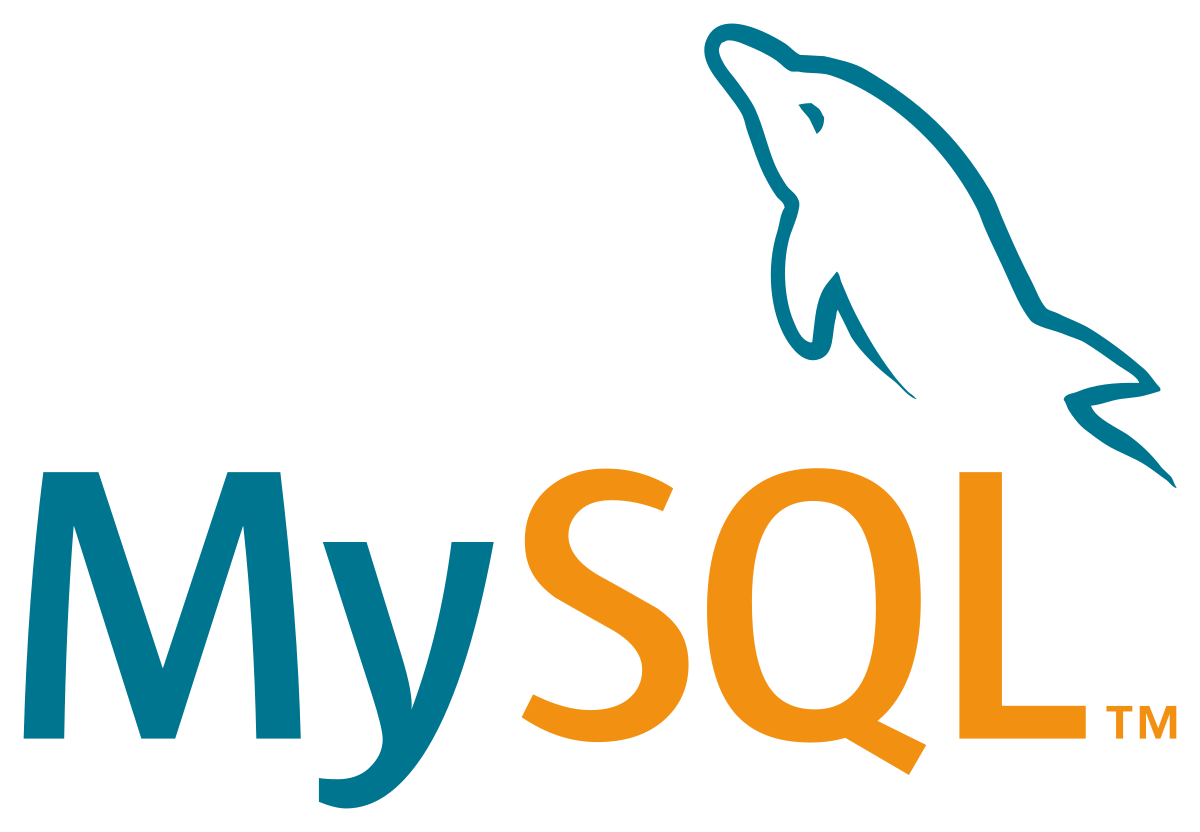 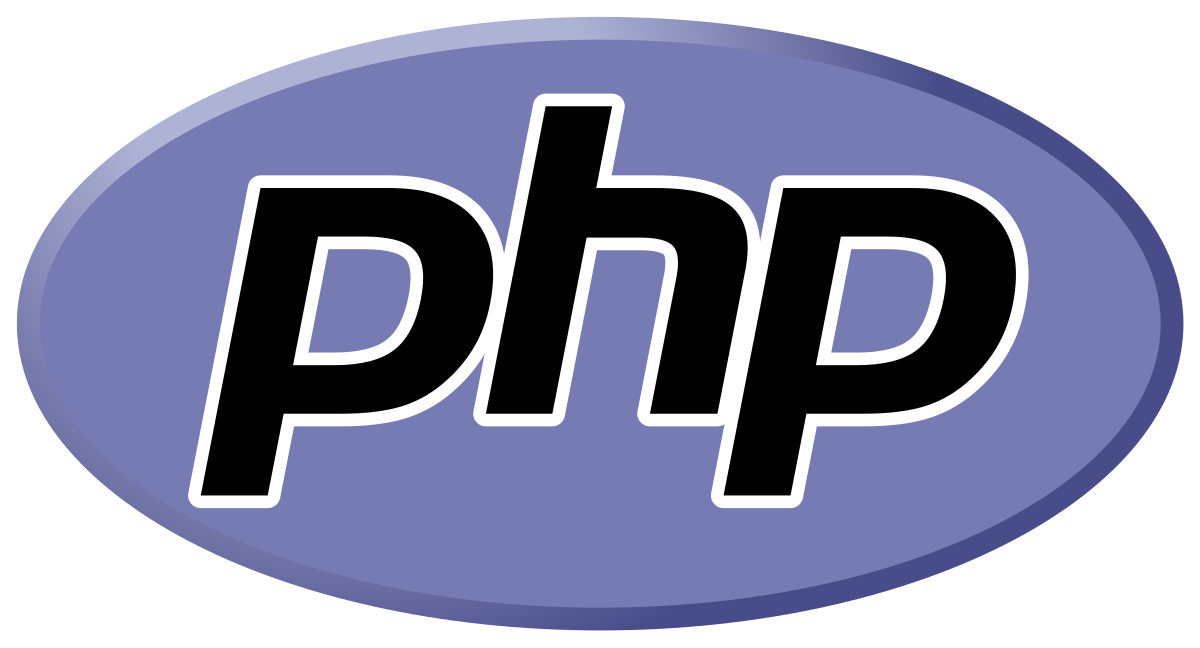 Spiele
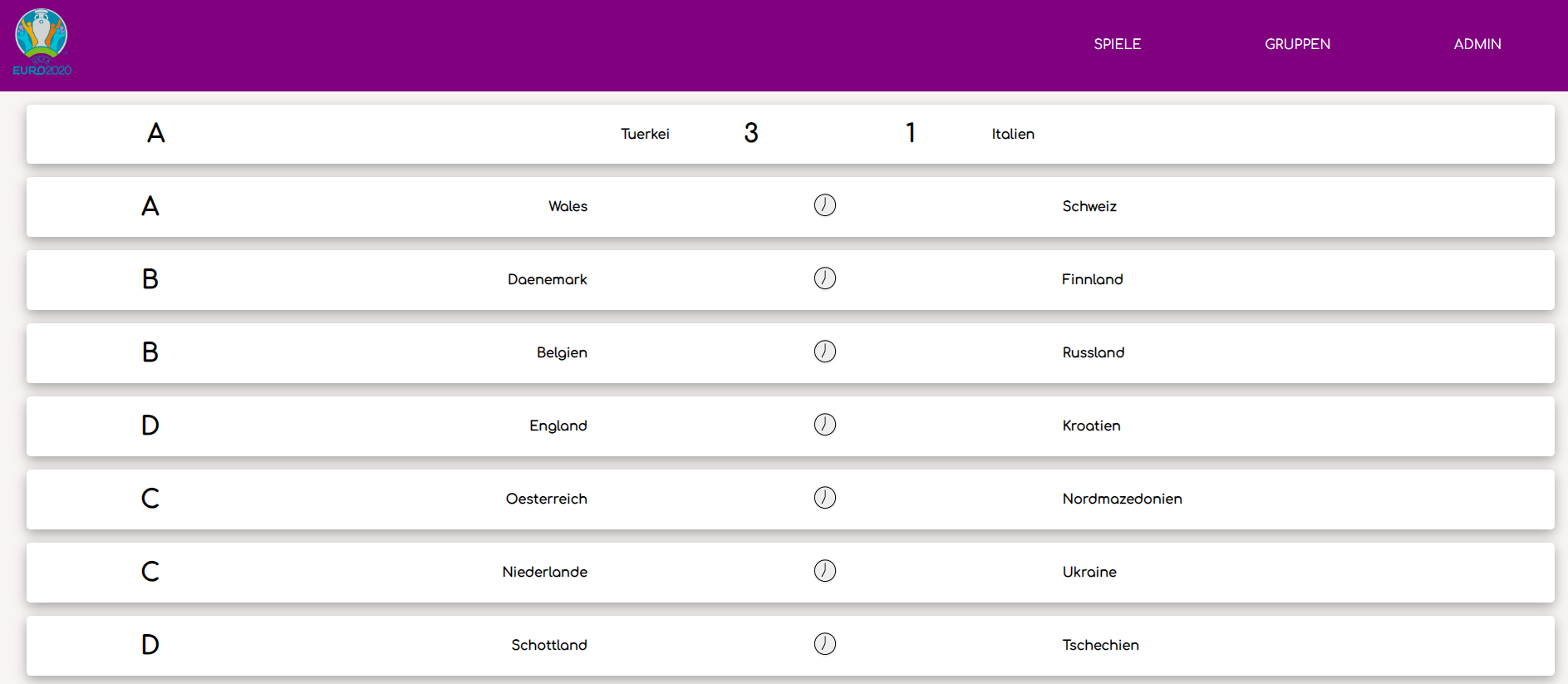 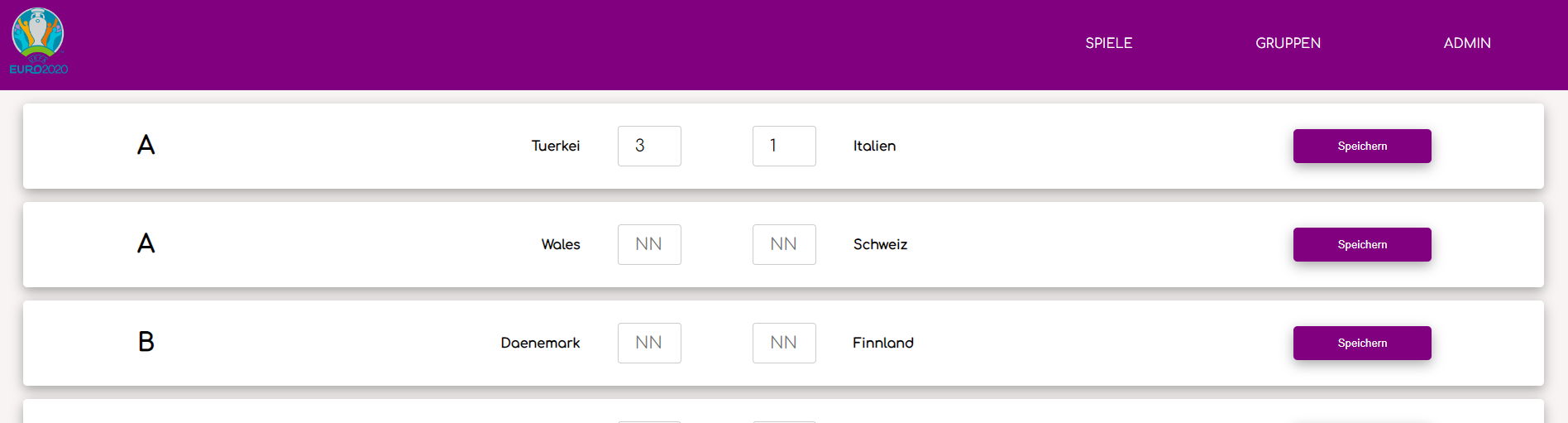 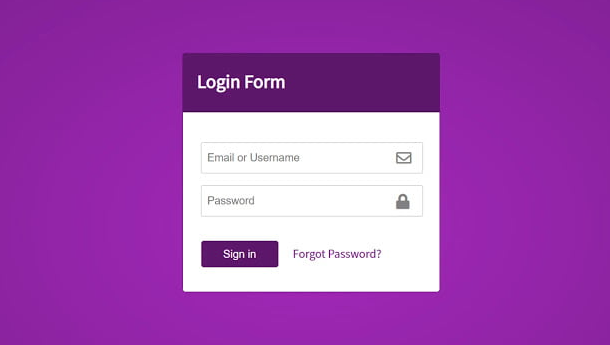 Admin
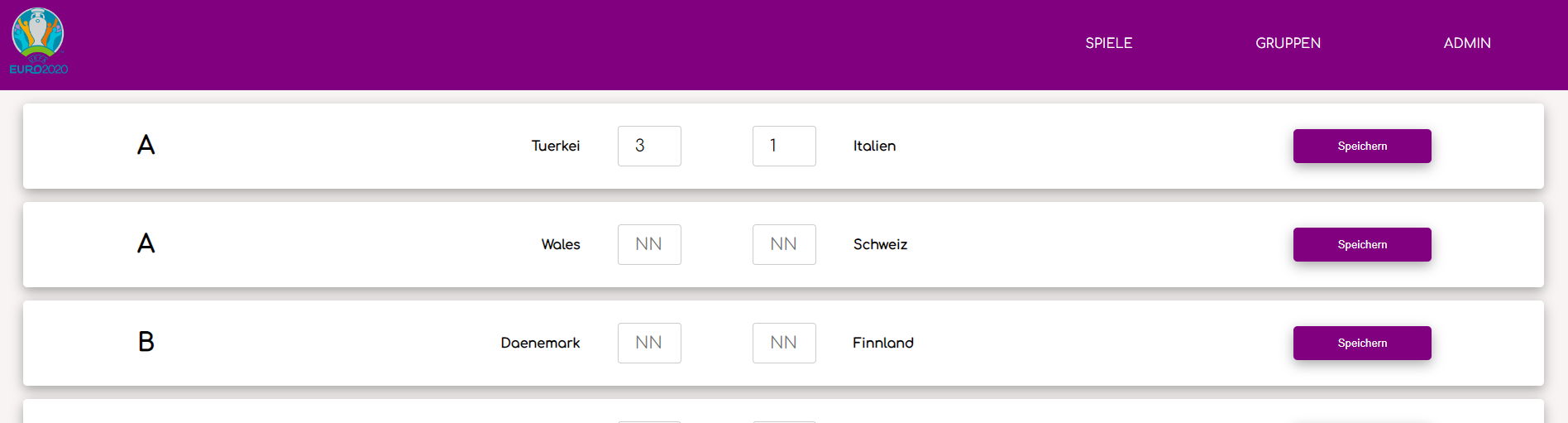 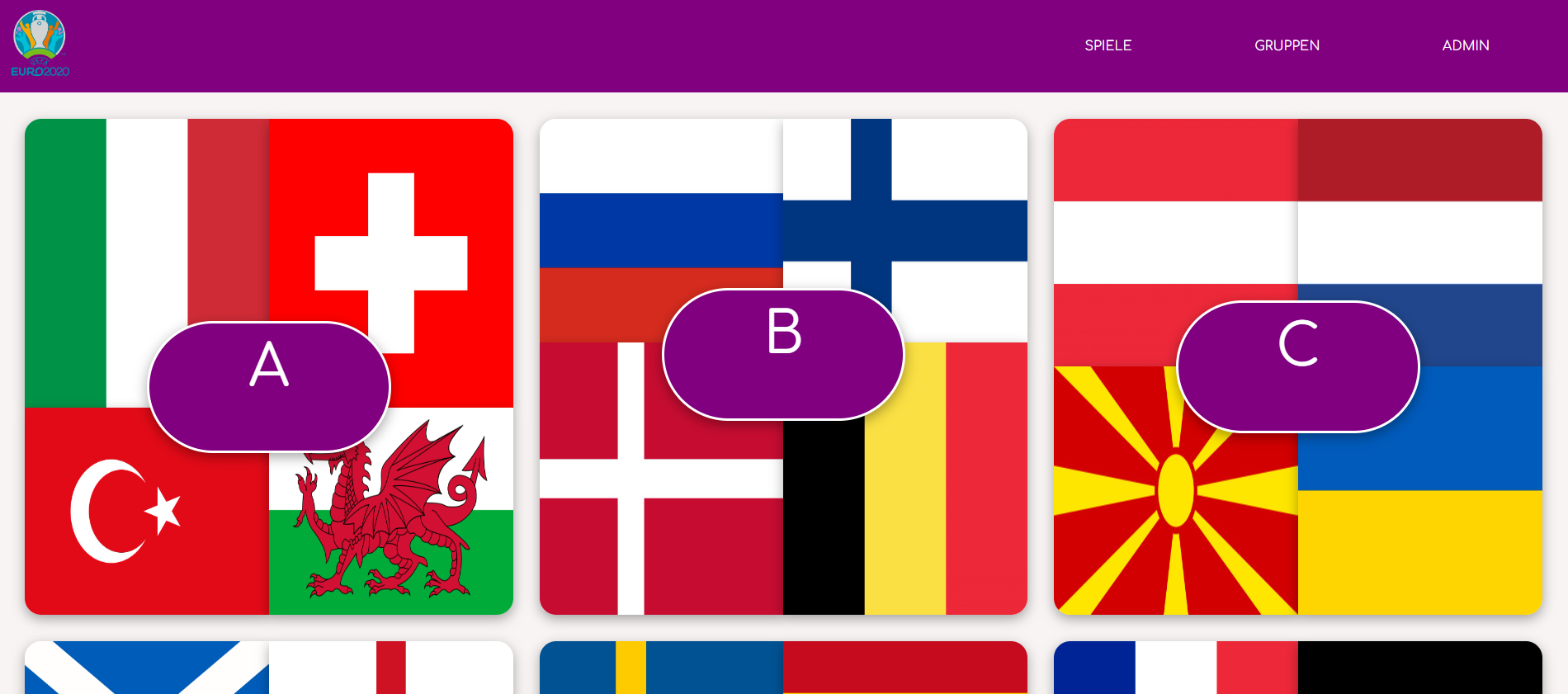 Gruppen
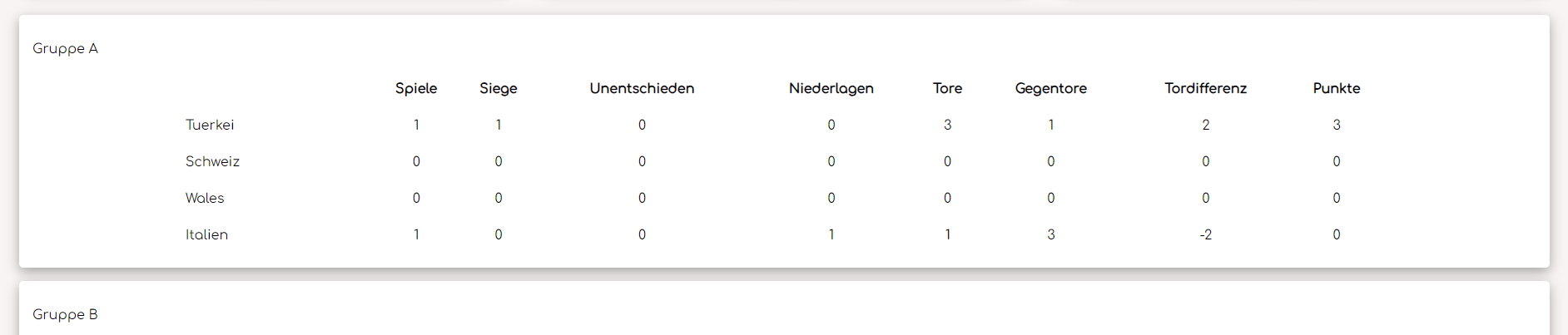